Tập huấn công tác Phòng cháy chữa cháy.
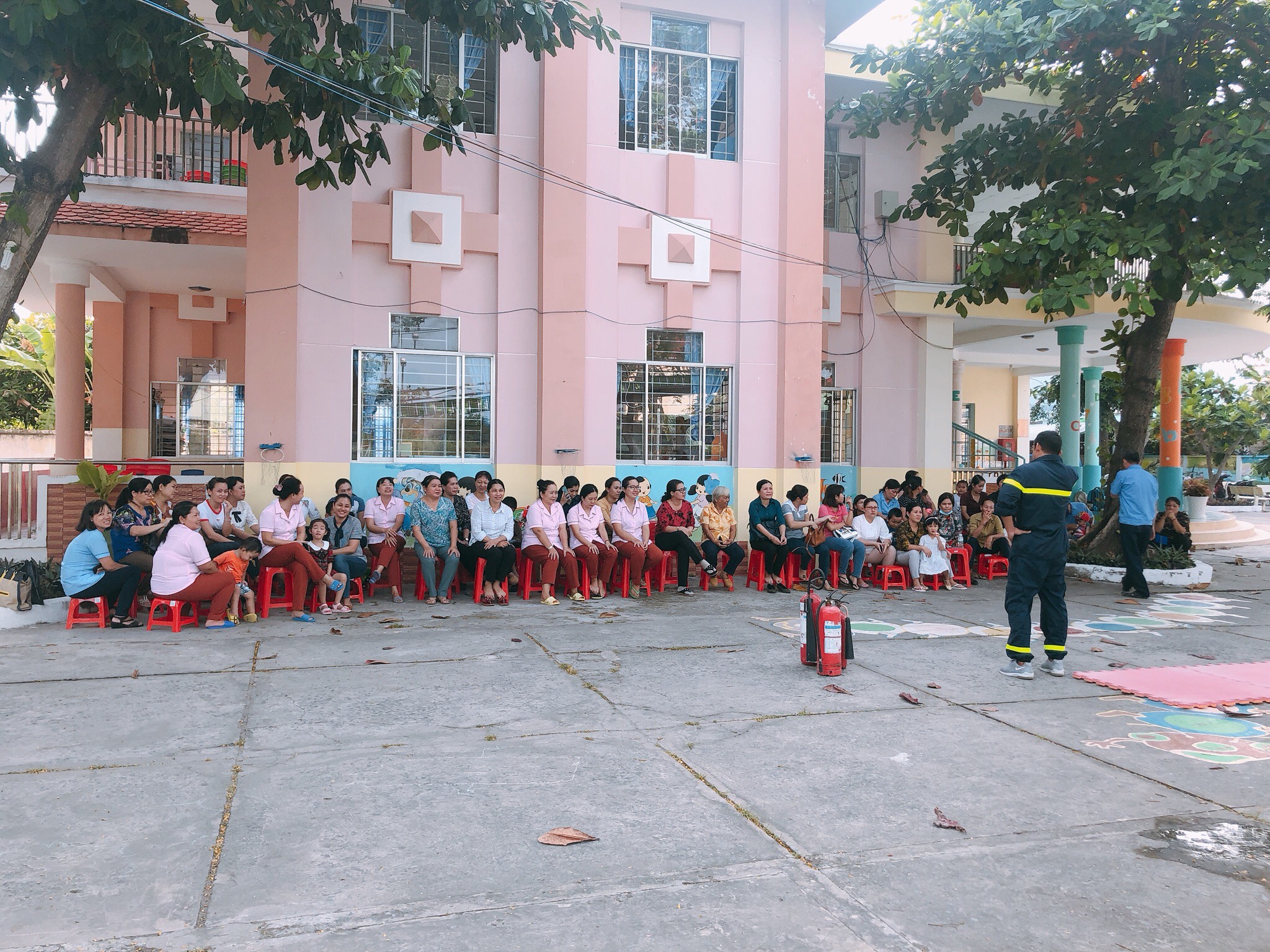 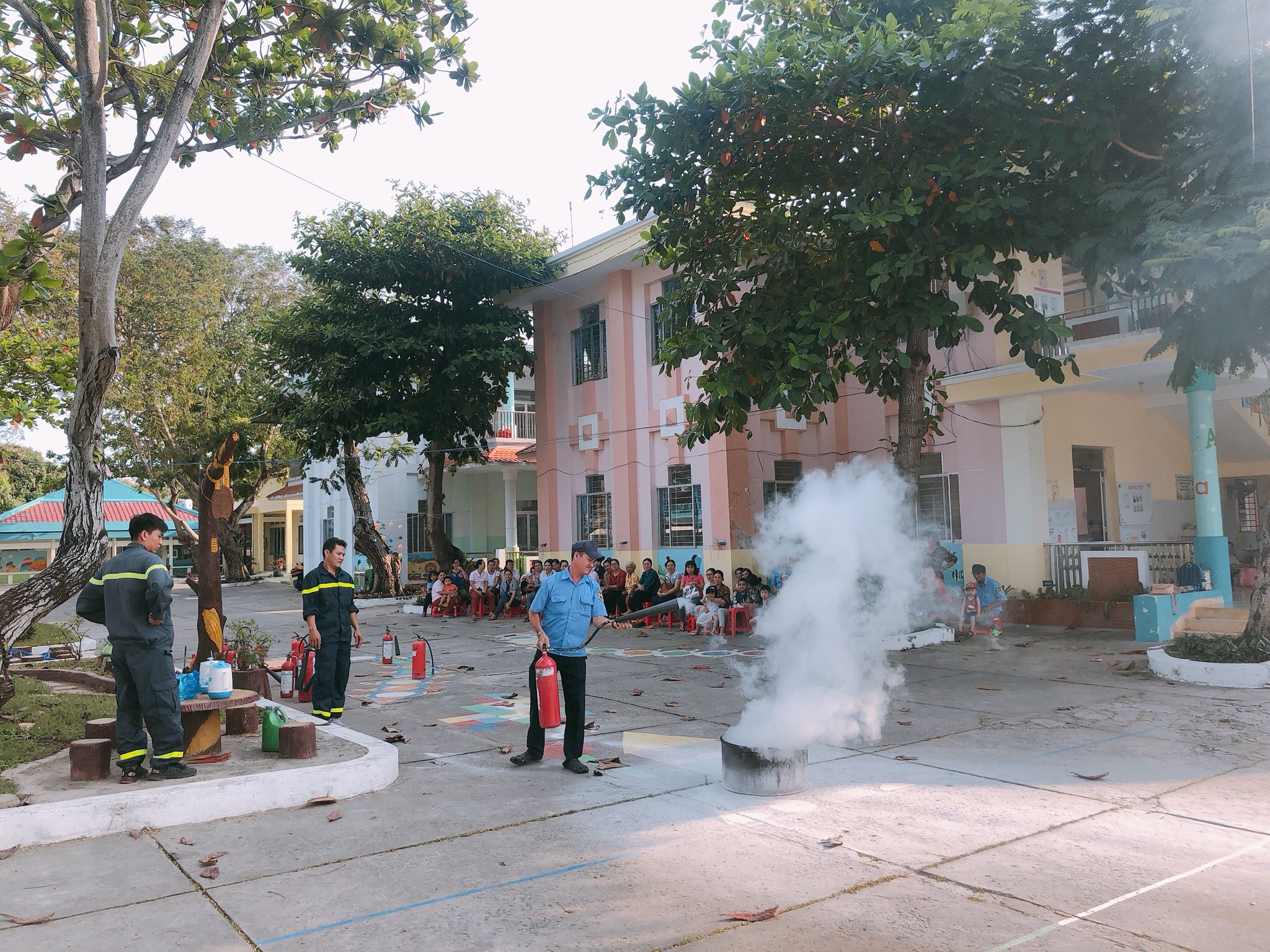 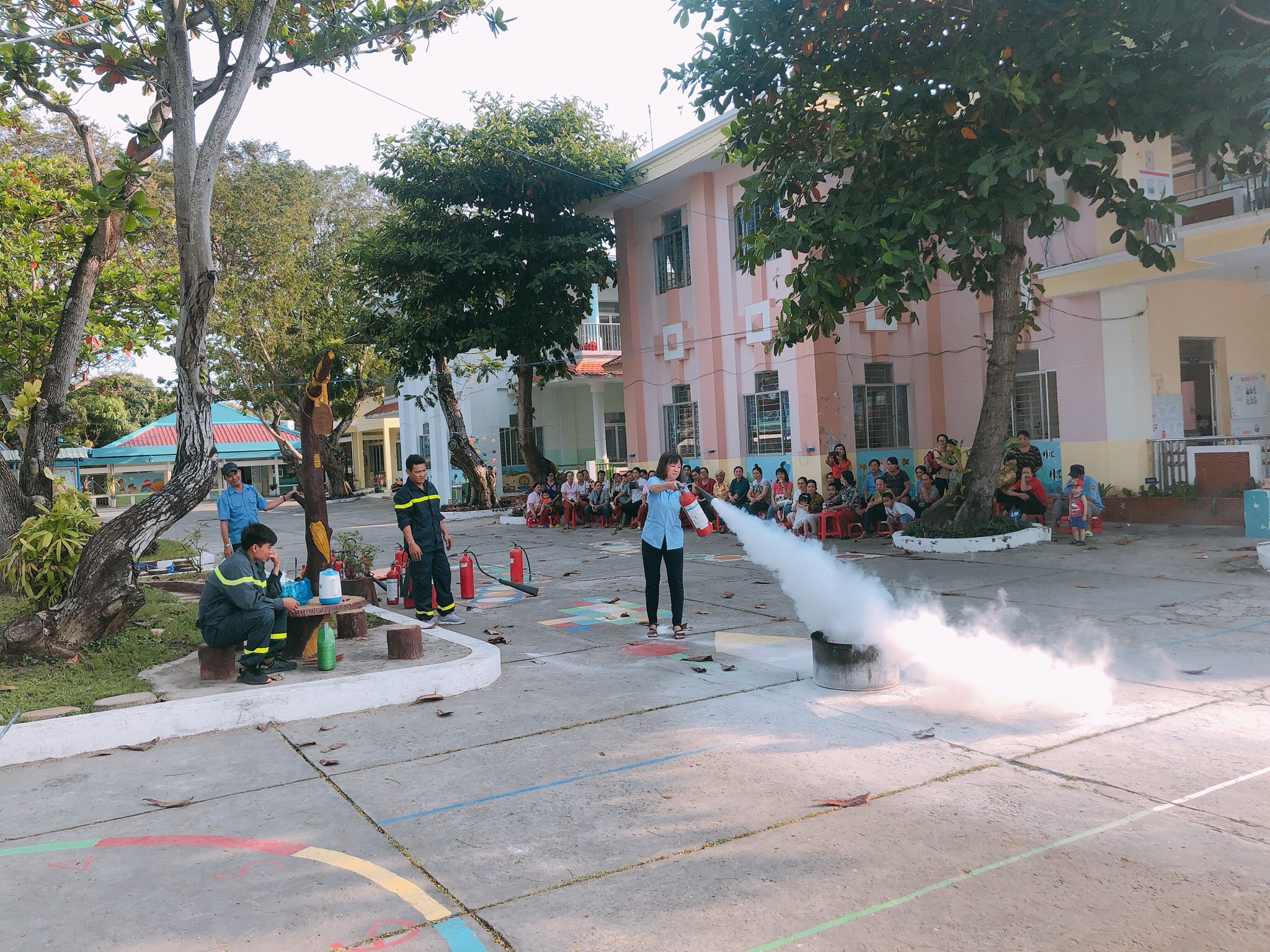 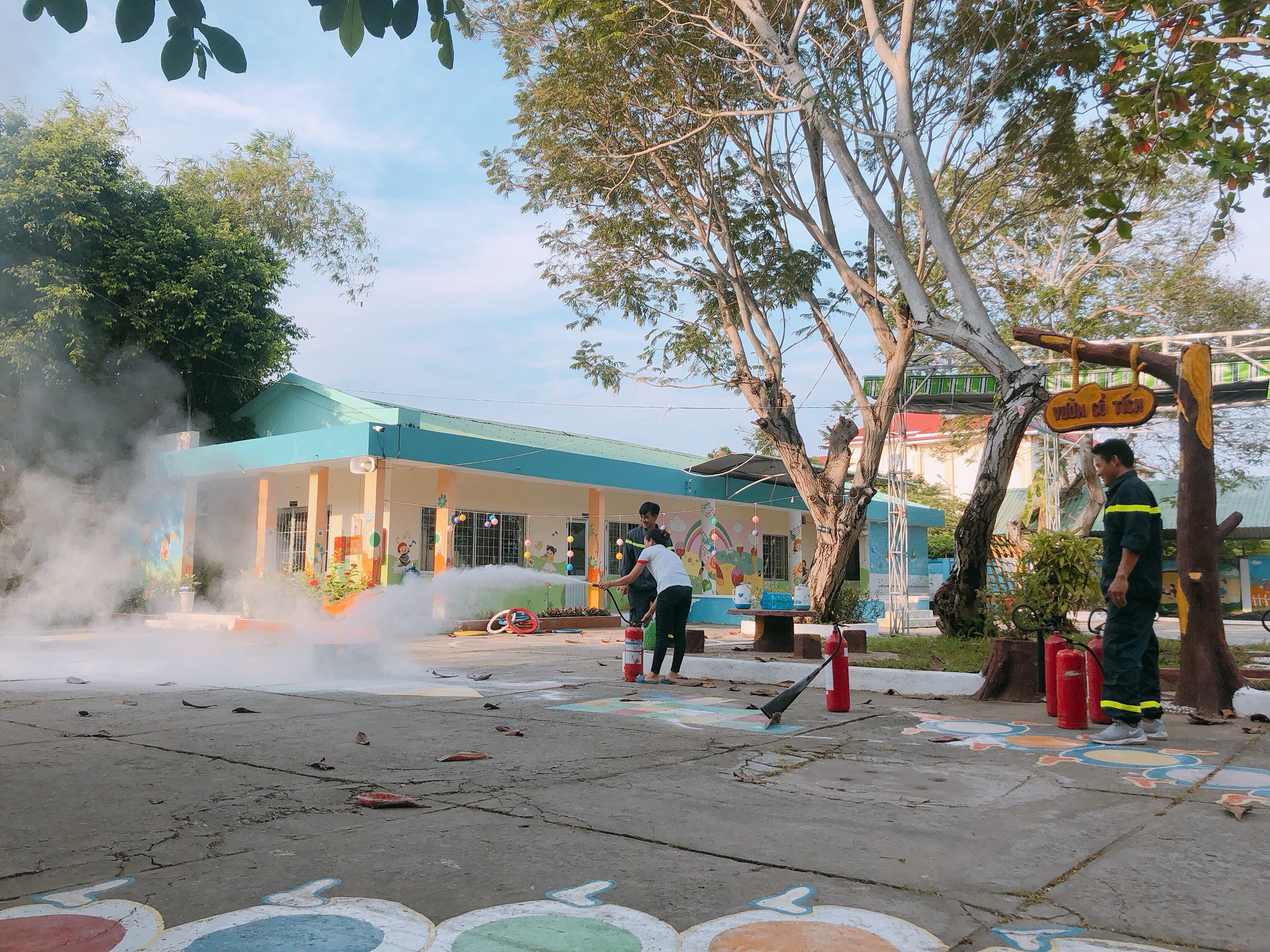 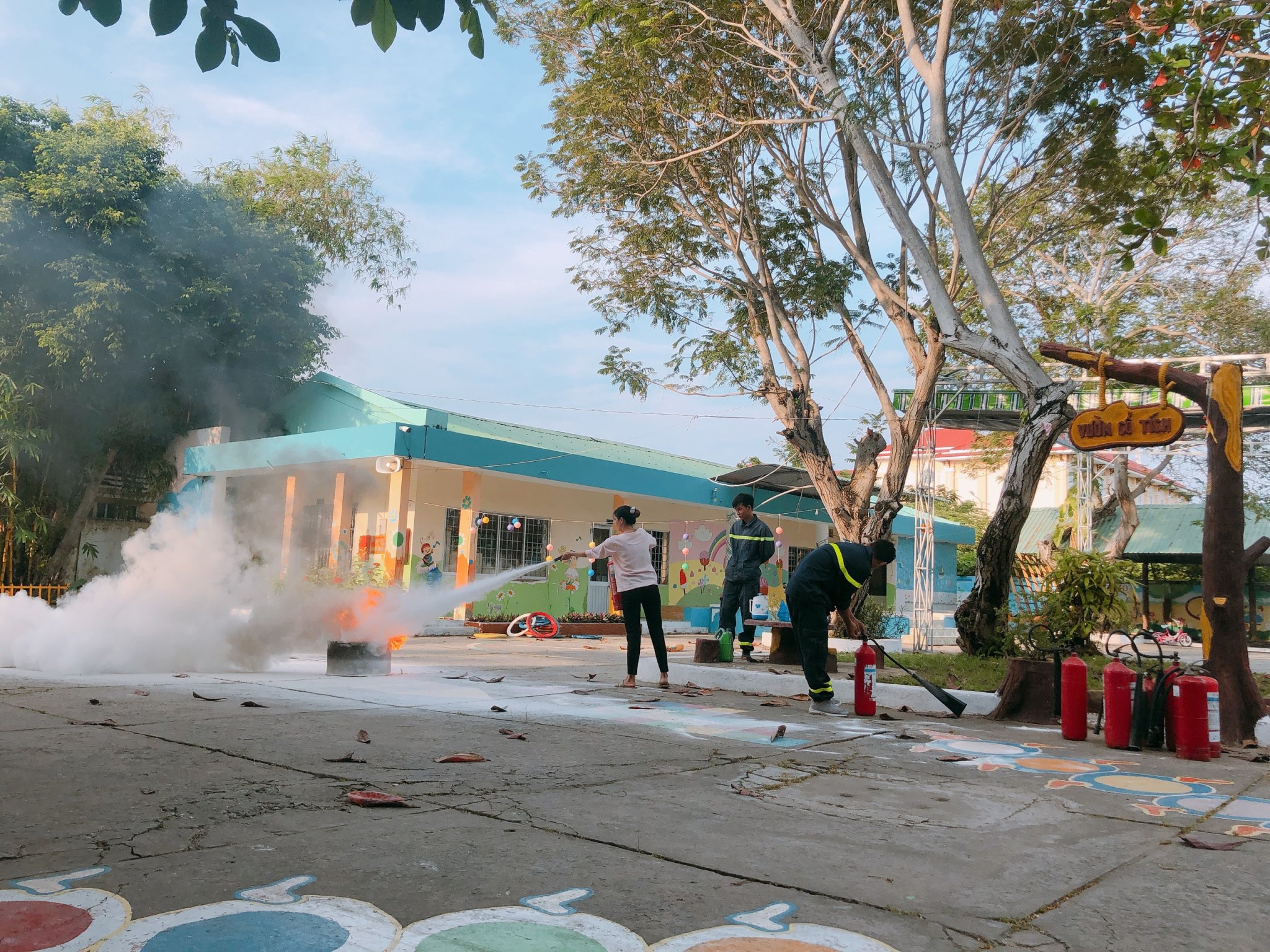 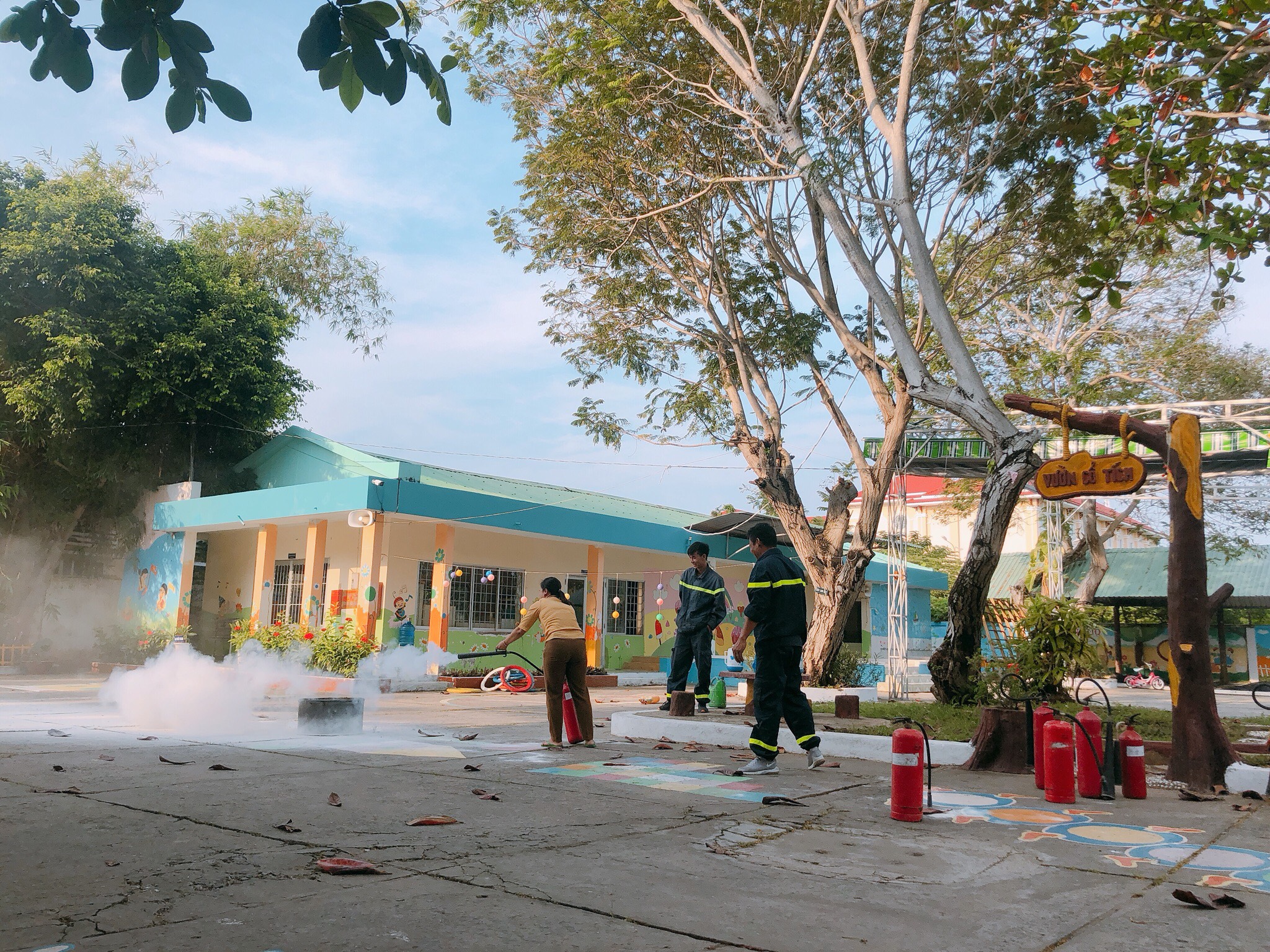 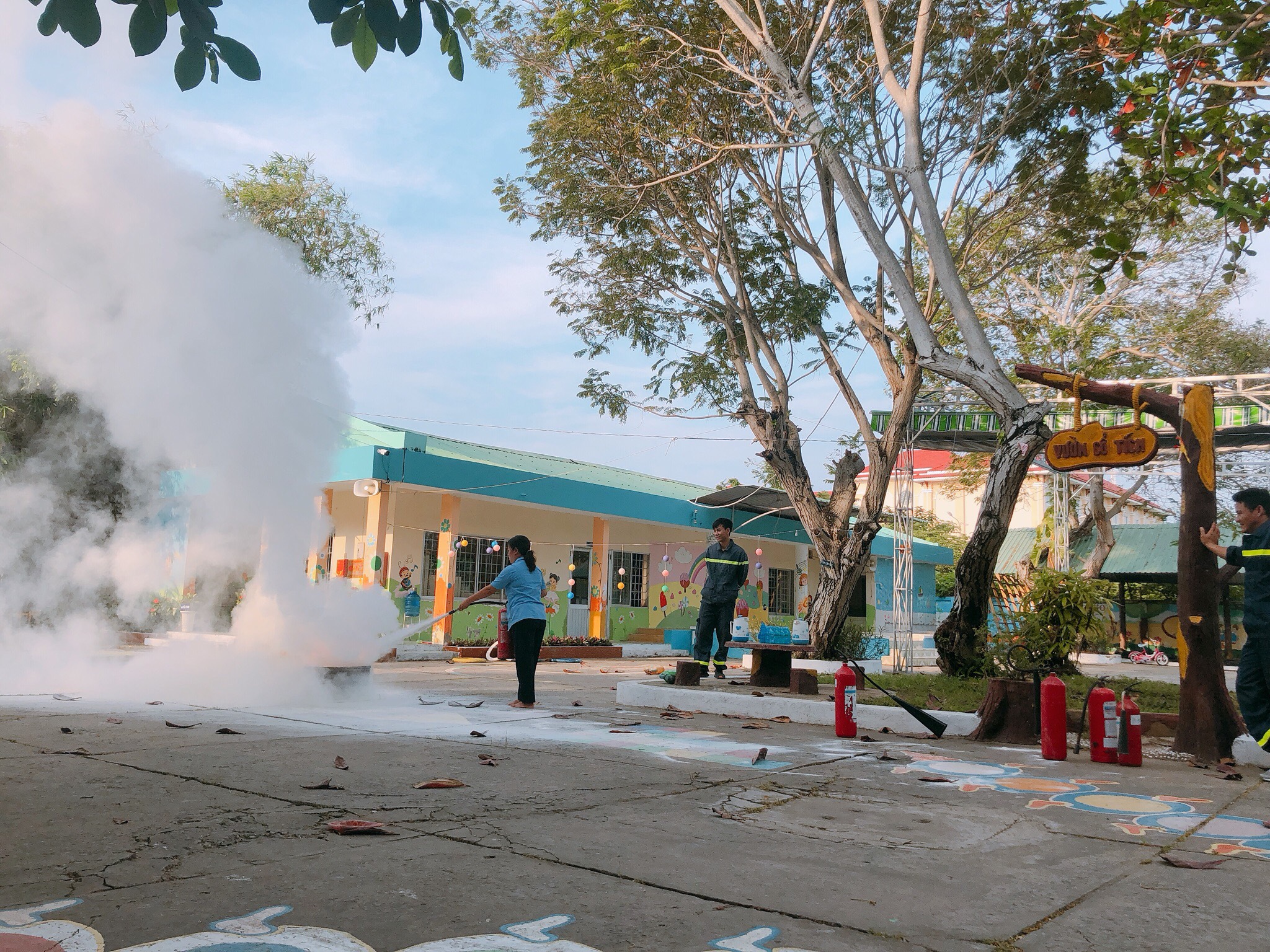 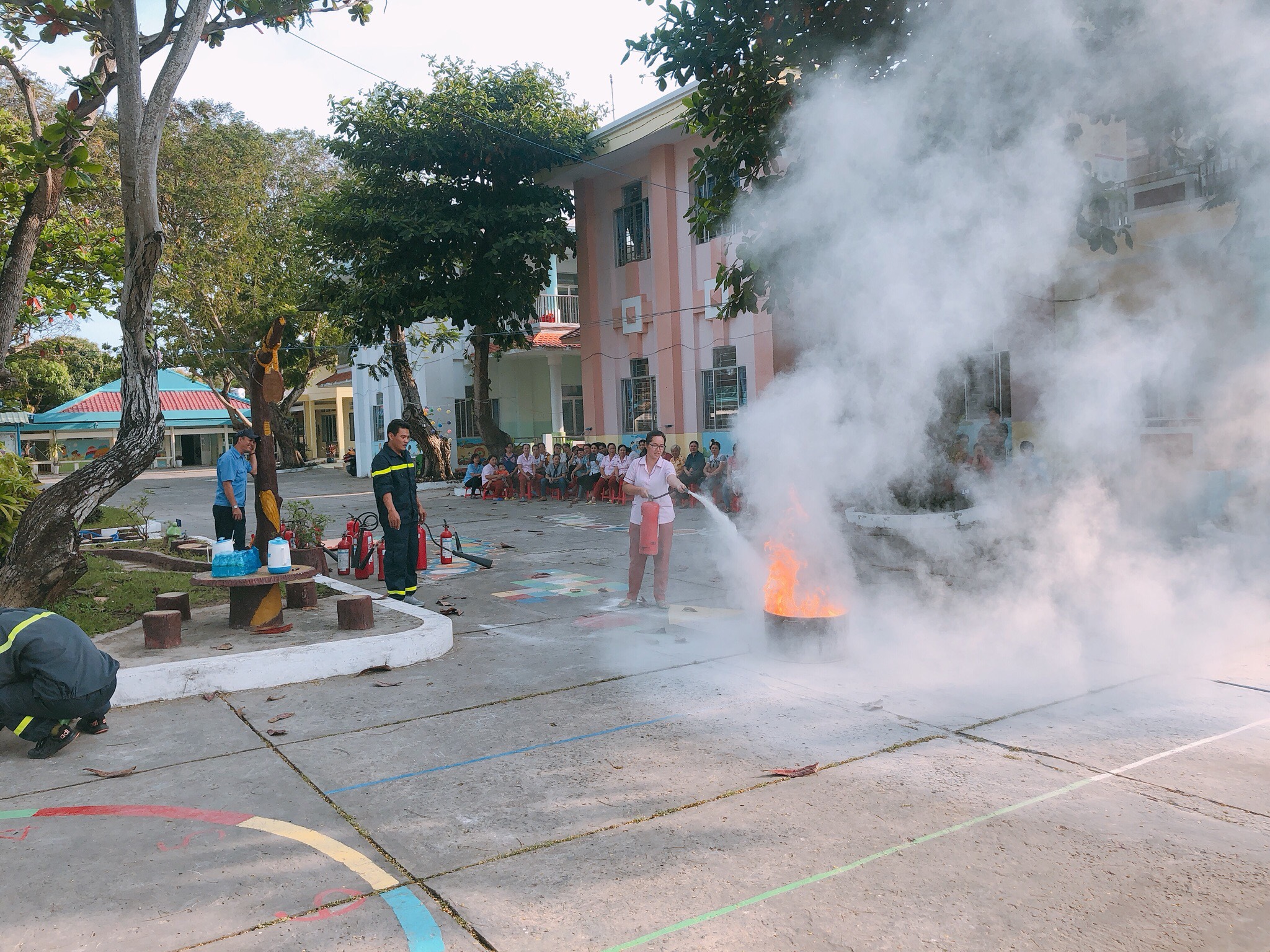